De Aston School Geography Department
Reveal and revise diagrams
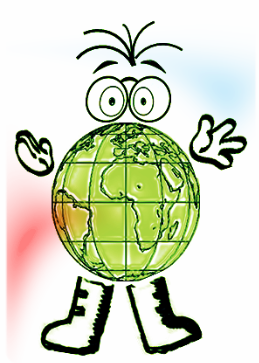 Memorise a diagram and hide it to test how much you remember…
Topic 1,3 & 7
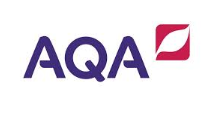 Diagram 1
Long shore drift. Click to cover and click to reveal
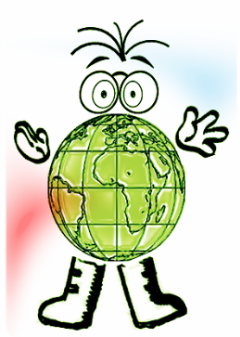 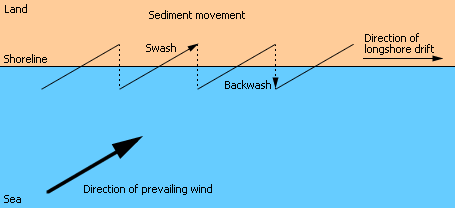 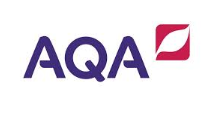 Diagram 2
A destructive plate boundary. Click to cover and click to reveal
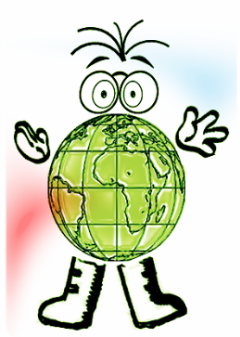 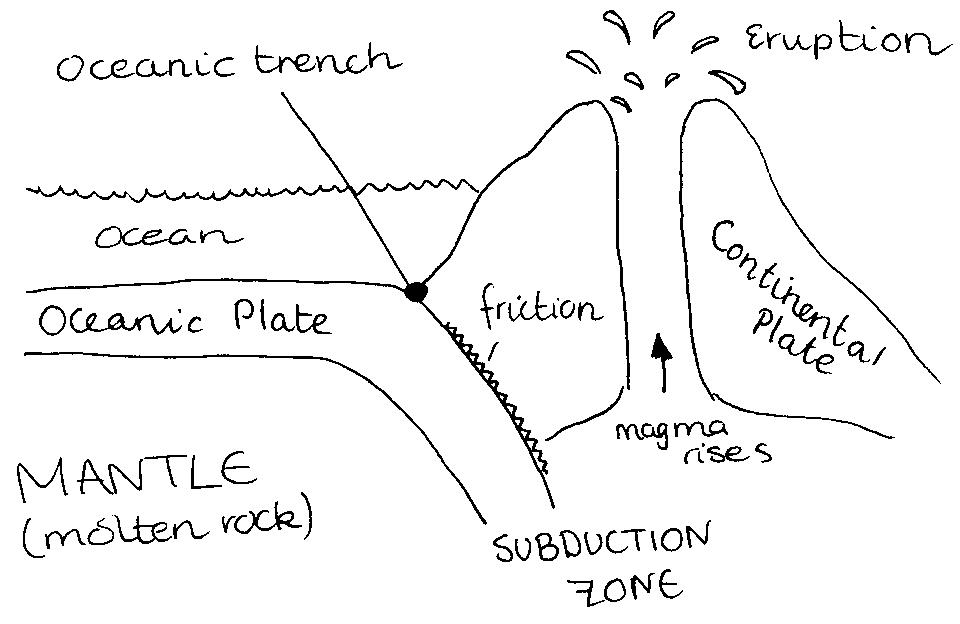 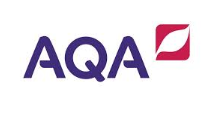 Diagram 3
A fold mountain. Click to cover and click to reveal
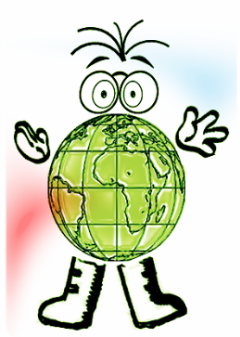 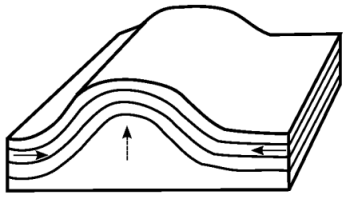 Pressure exerted from moving plates
Rocks fold under heat and pressure
Pressure exerted from moving plates
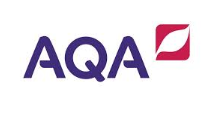 Diagram 4
A composite volcano. Click to cover and click to reveal.
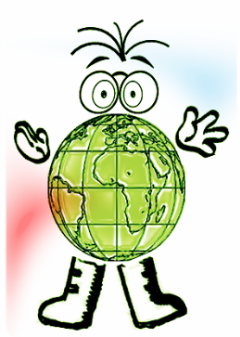 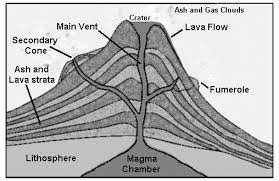 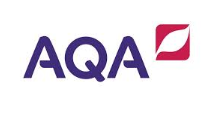 Diagram 5
A cross section of a depression. Click to cover and click to reveal.
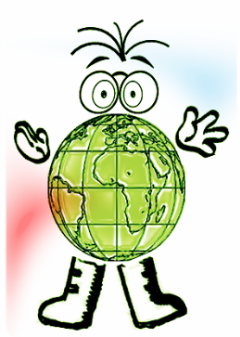 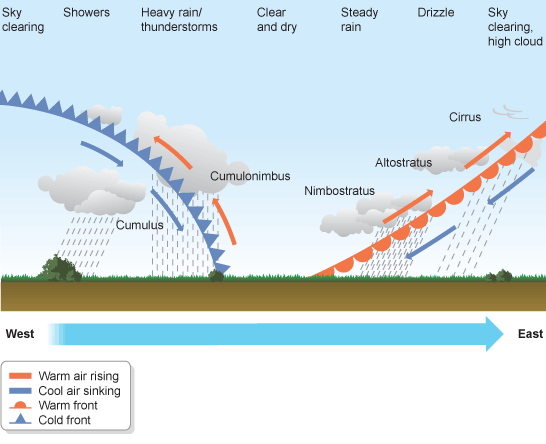 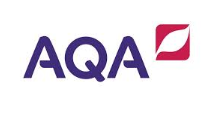 Diagram 6
Transport processes. Click to cover and click to reveal.
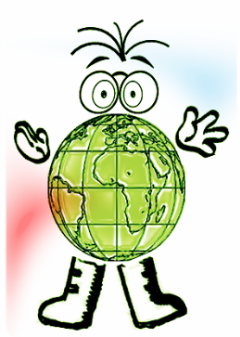 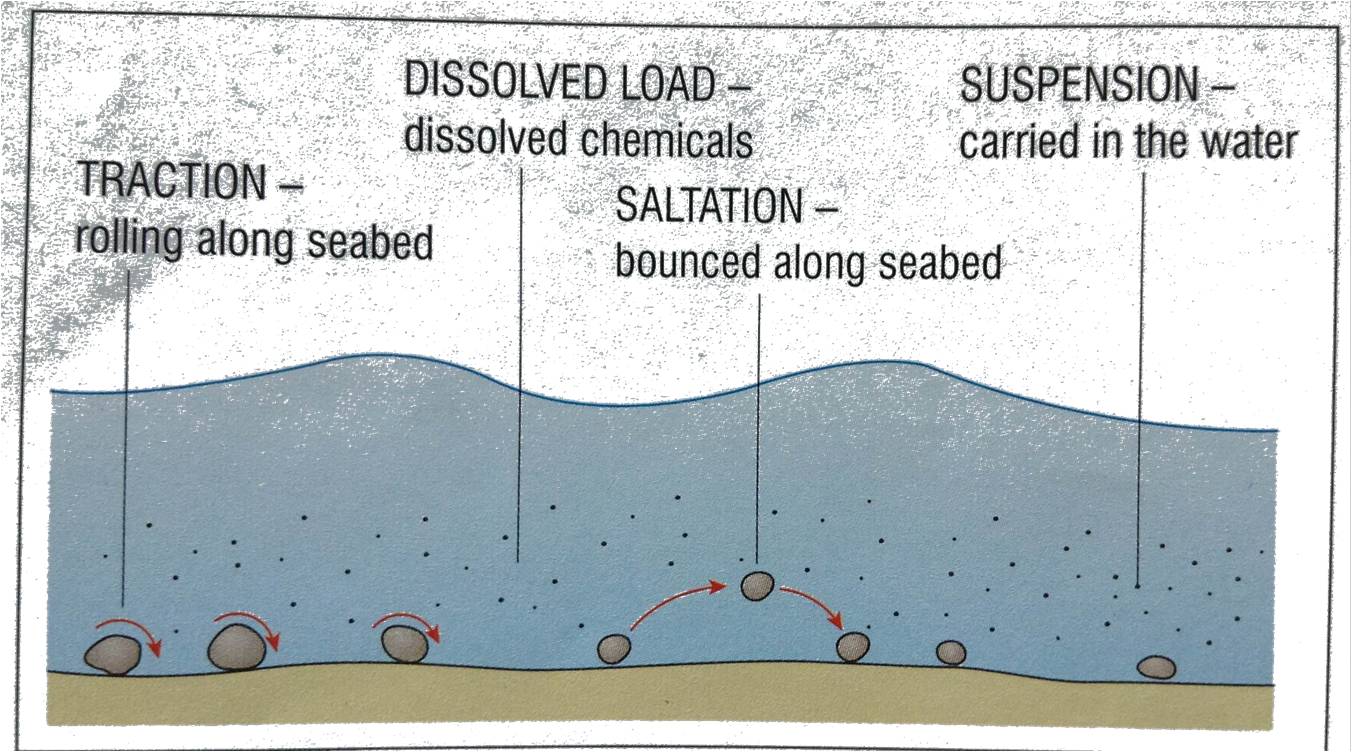 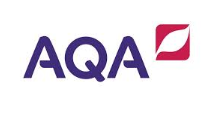 Diagram 7
A Tombolo. Click to cover and click to reveal.
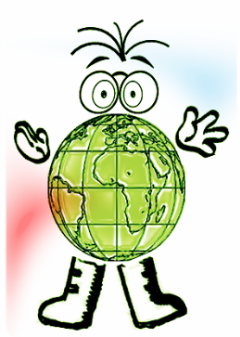 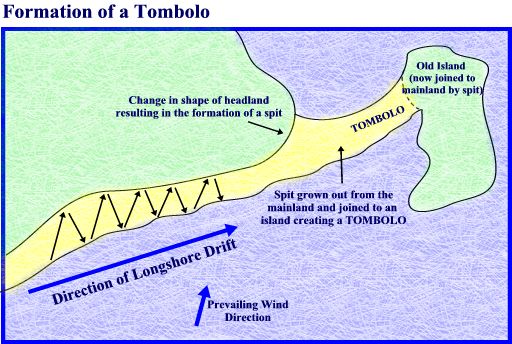 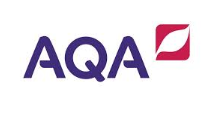 Diagram 8
A Bar. Click to cover and click to reveal.
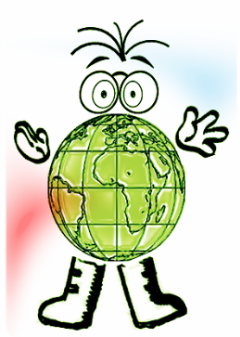 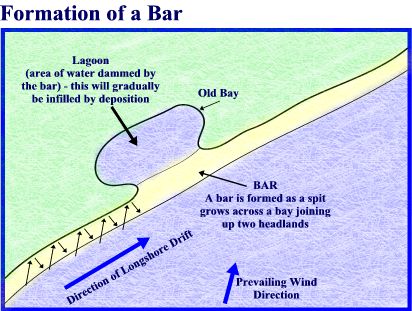 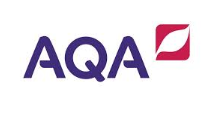 Diagram 9
The greenhouse effect. Click to cover and click to reveal.
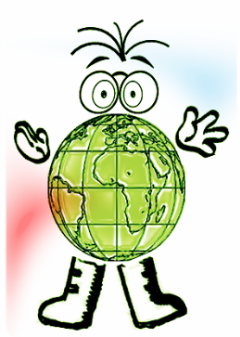 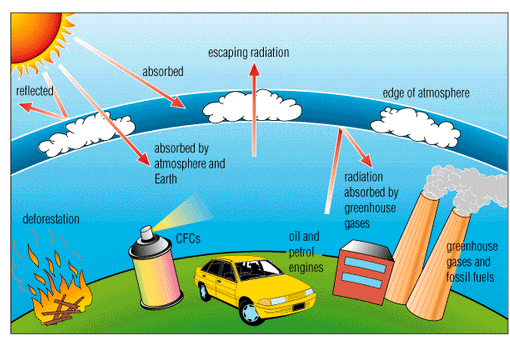 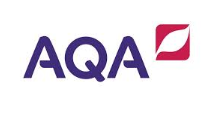 Diagram 10
Stack, cave arch, stump. Click to cover and click to reveal.
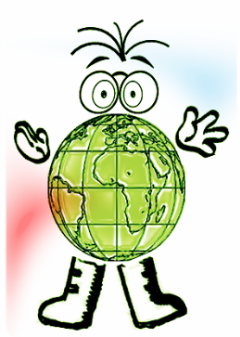 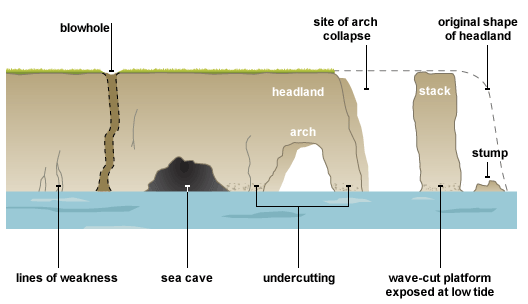 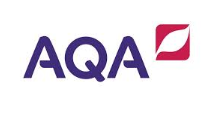